Bonnes fêtes à tous
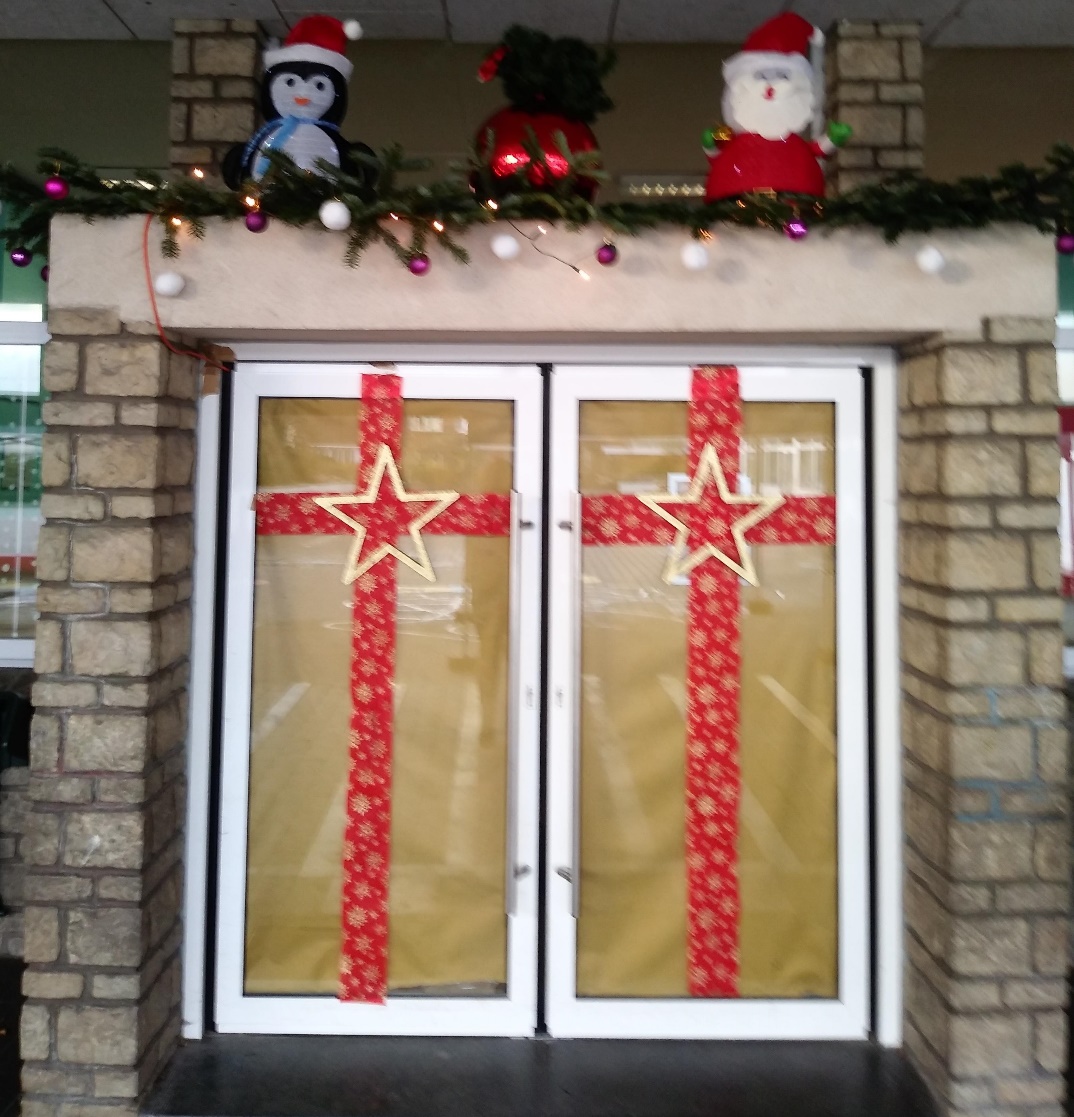 Le père Noël,
Les mères Noël et les lutins de Noël
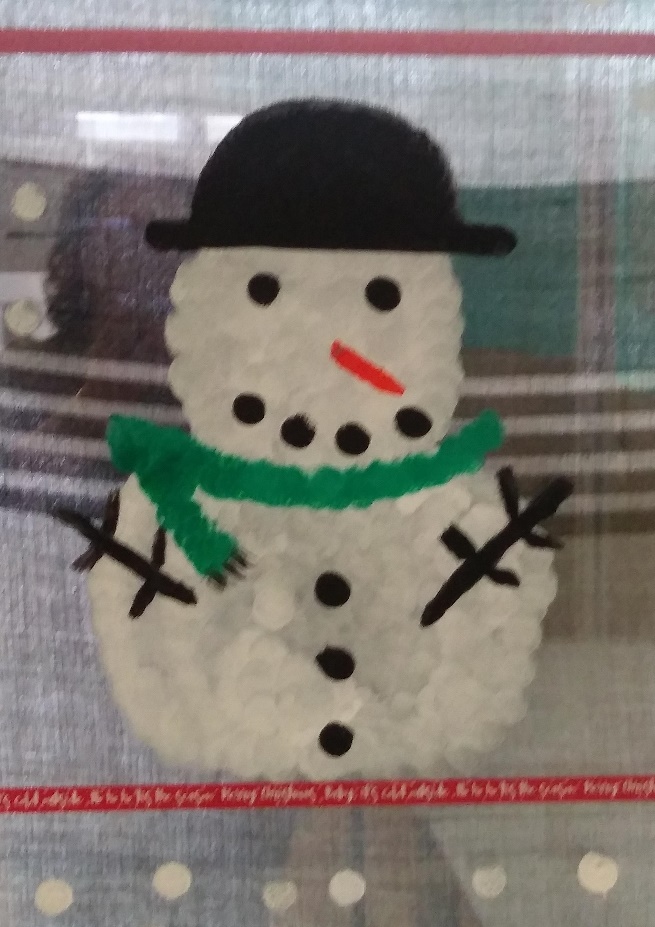 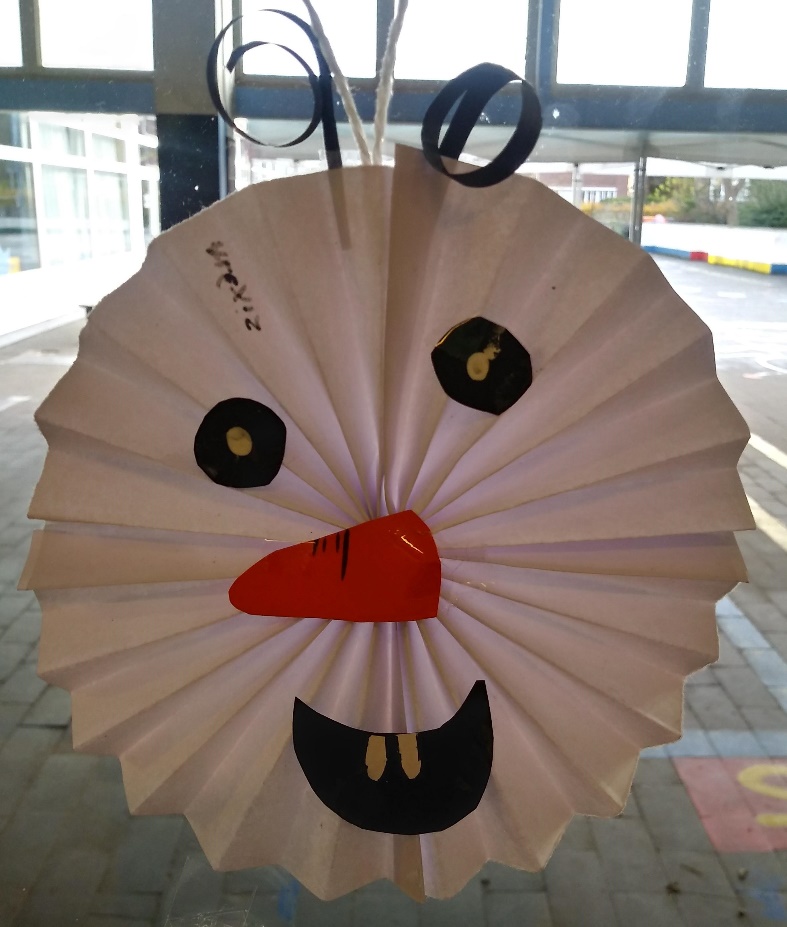 Vous remercient pour la réussite de notre marché de Noël
Et vous souhaitent d’excellentes fêtes de fin d’année.